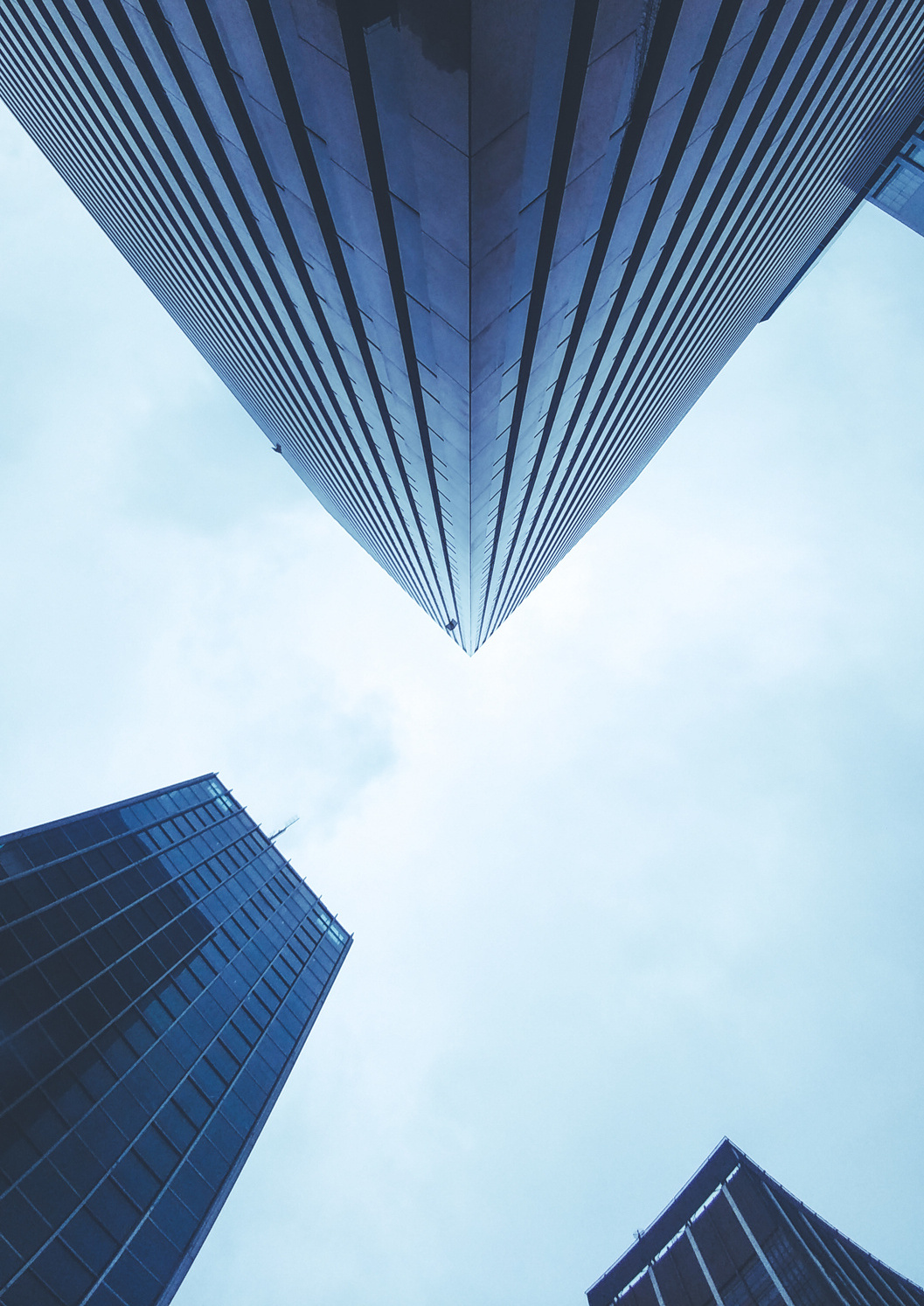 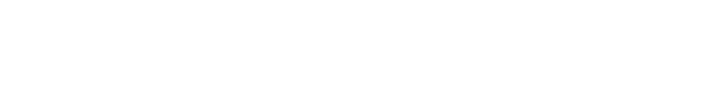 Демонстрационный экзамен: промежуточная аттестация, государственная итоговая аттестации
Докладчик:
Заместитель директора по инновационной и производственной работе Тюрина Марина Николаевна
1
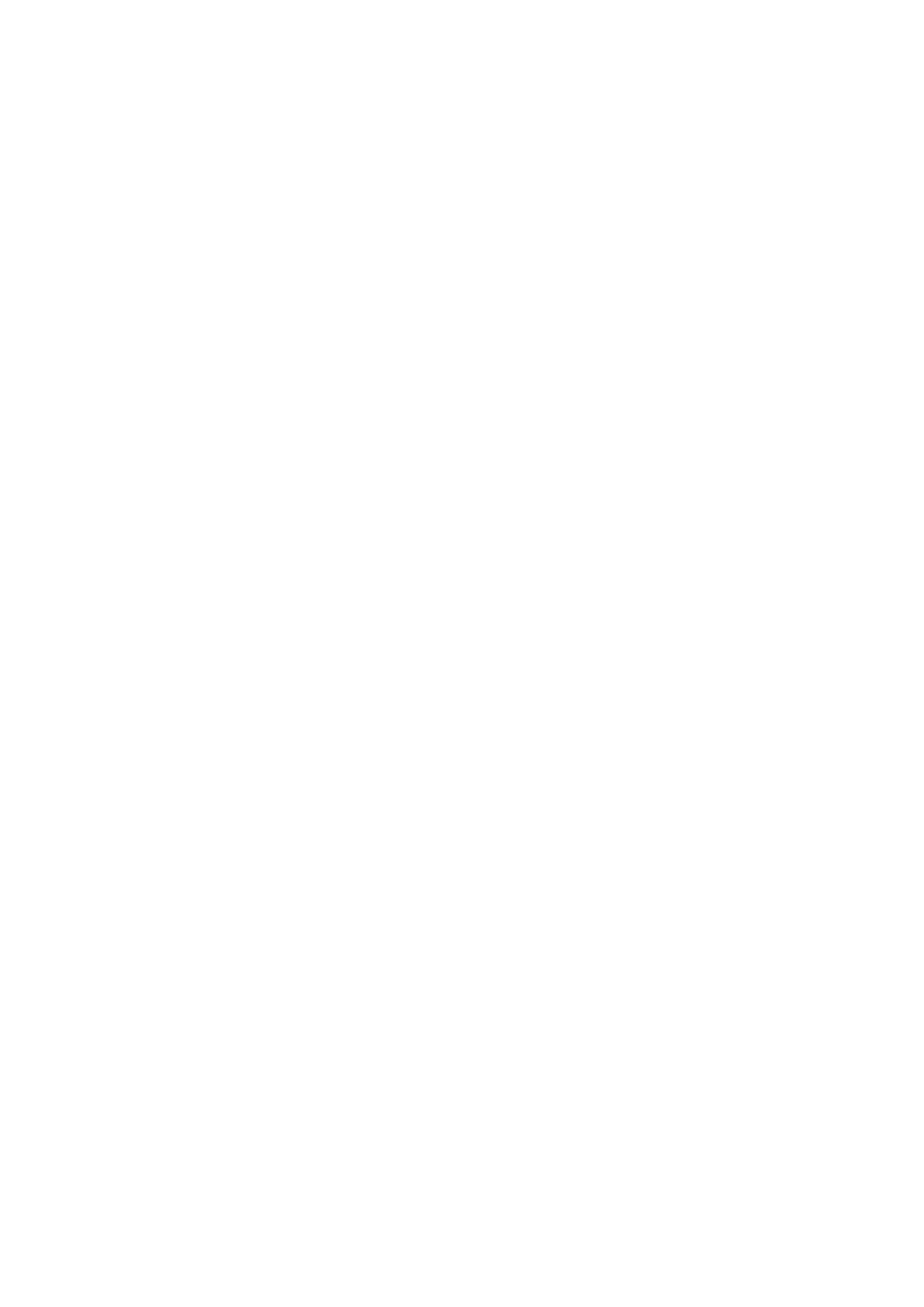 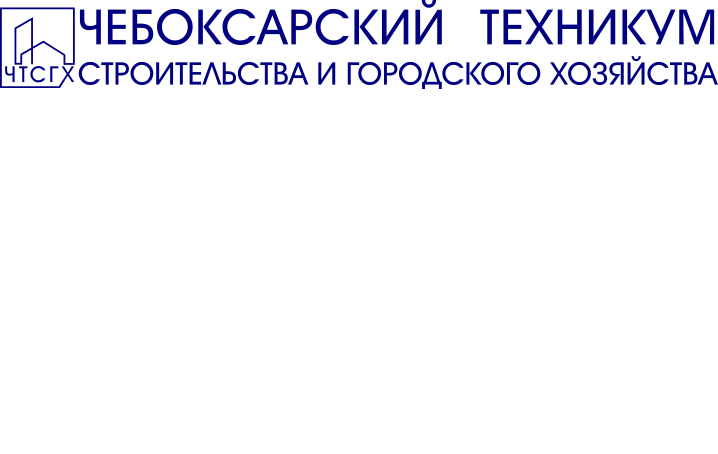 Организация и проведение демонстрационного экзамена осуществляется на основании нормативных документов:
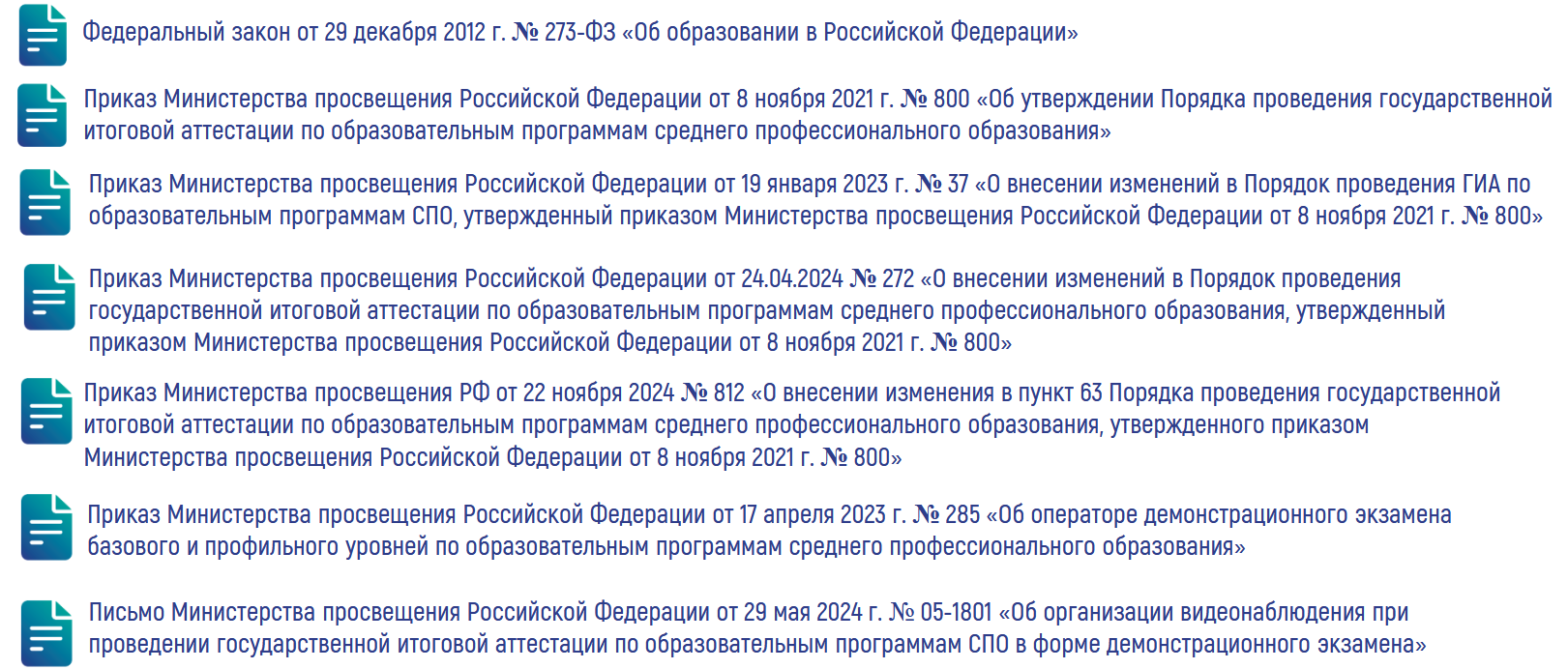 2
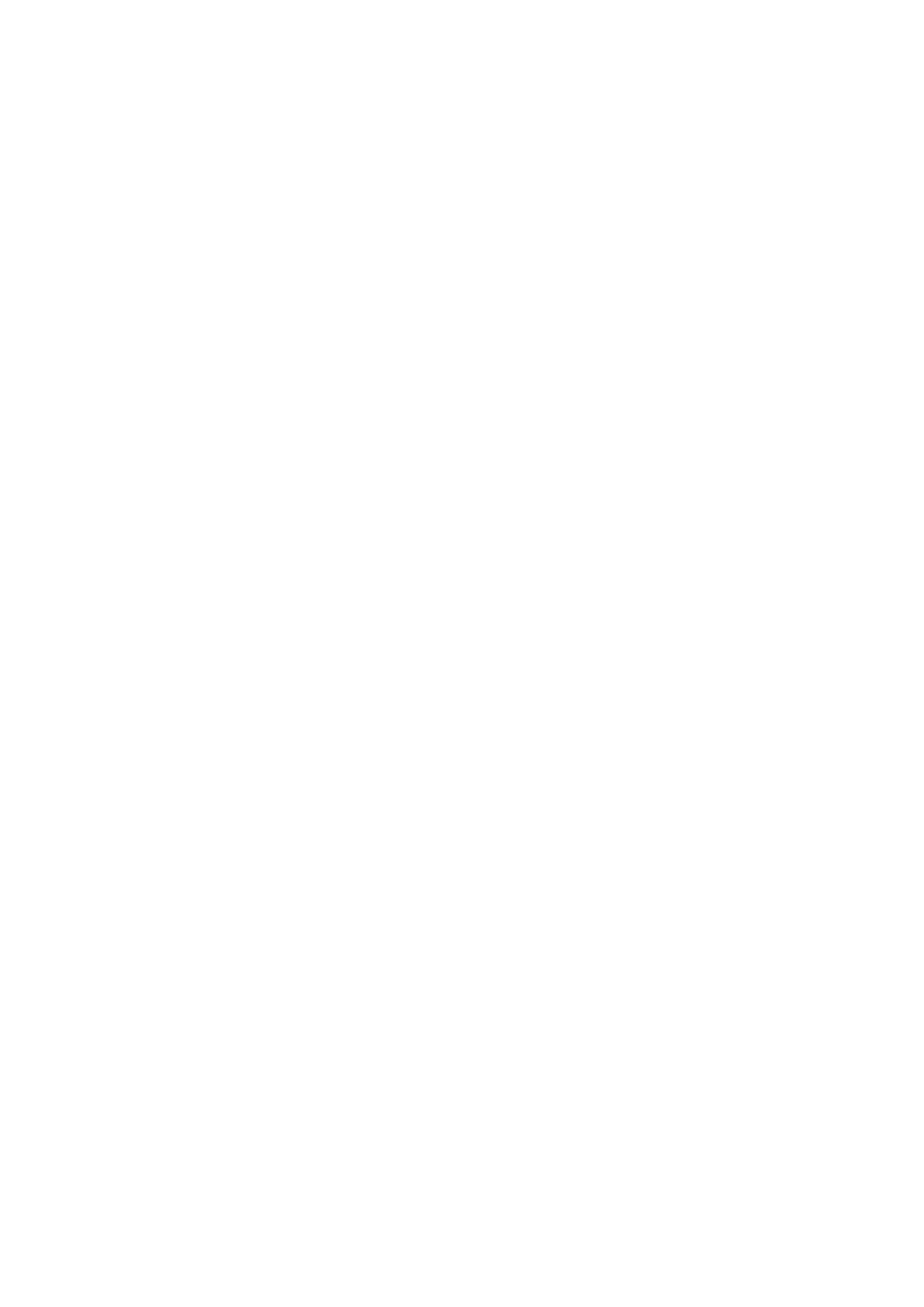 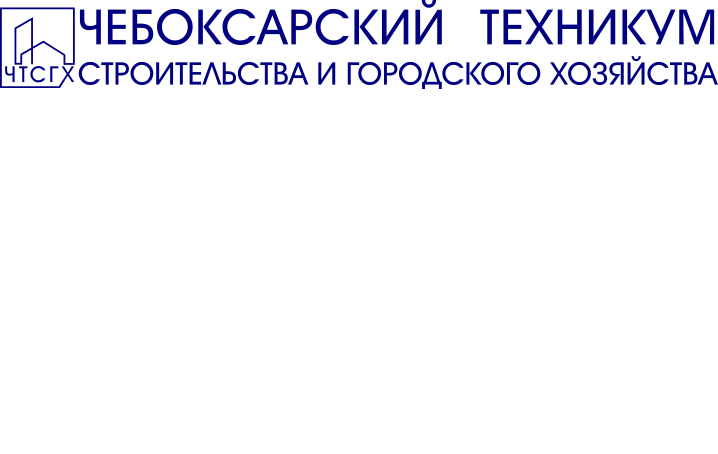 Организация и проведение демонстрационного экзамена осуществляется на основании нормативных документов:
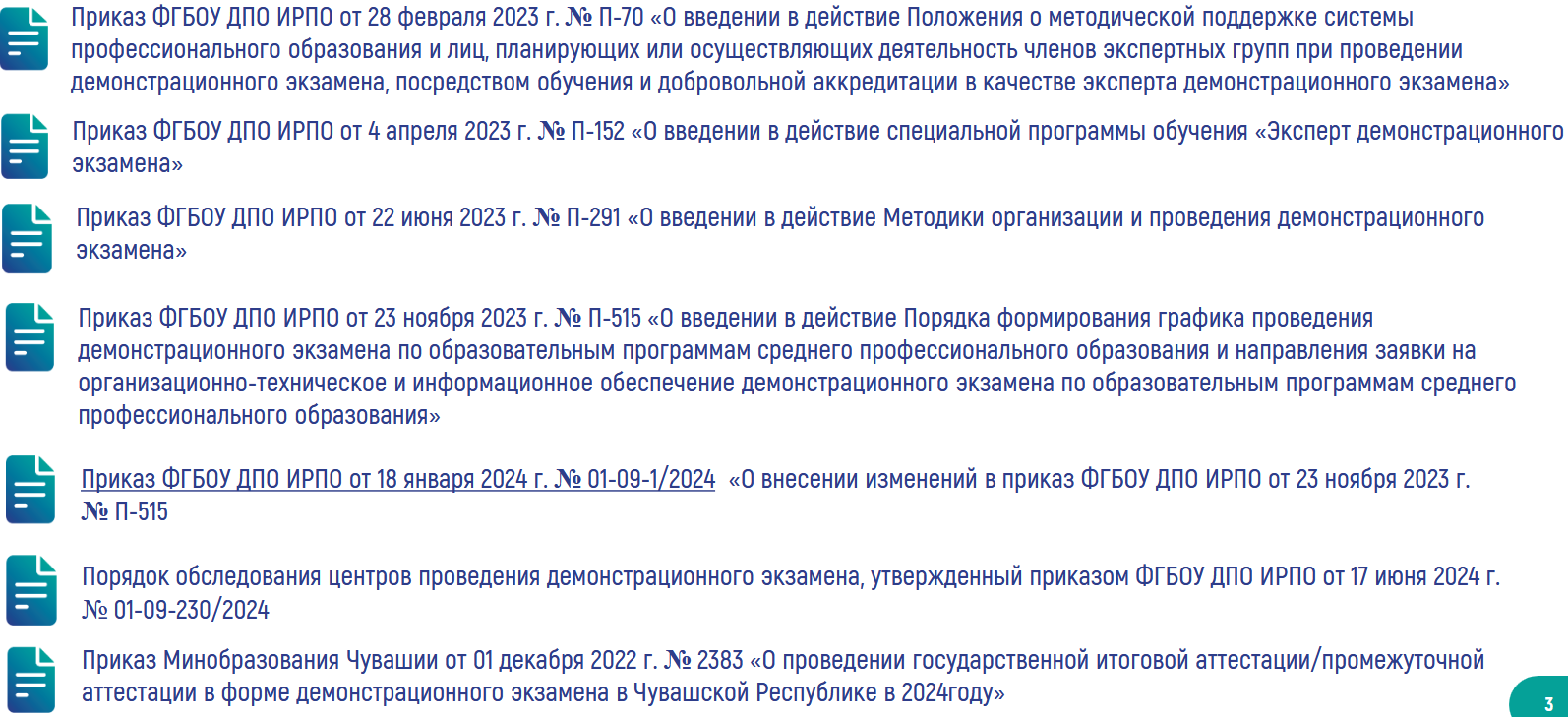 3
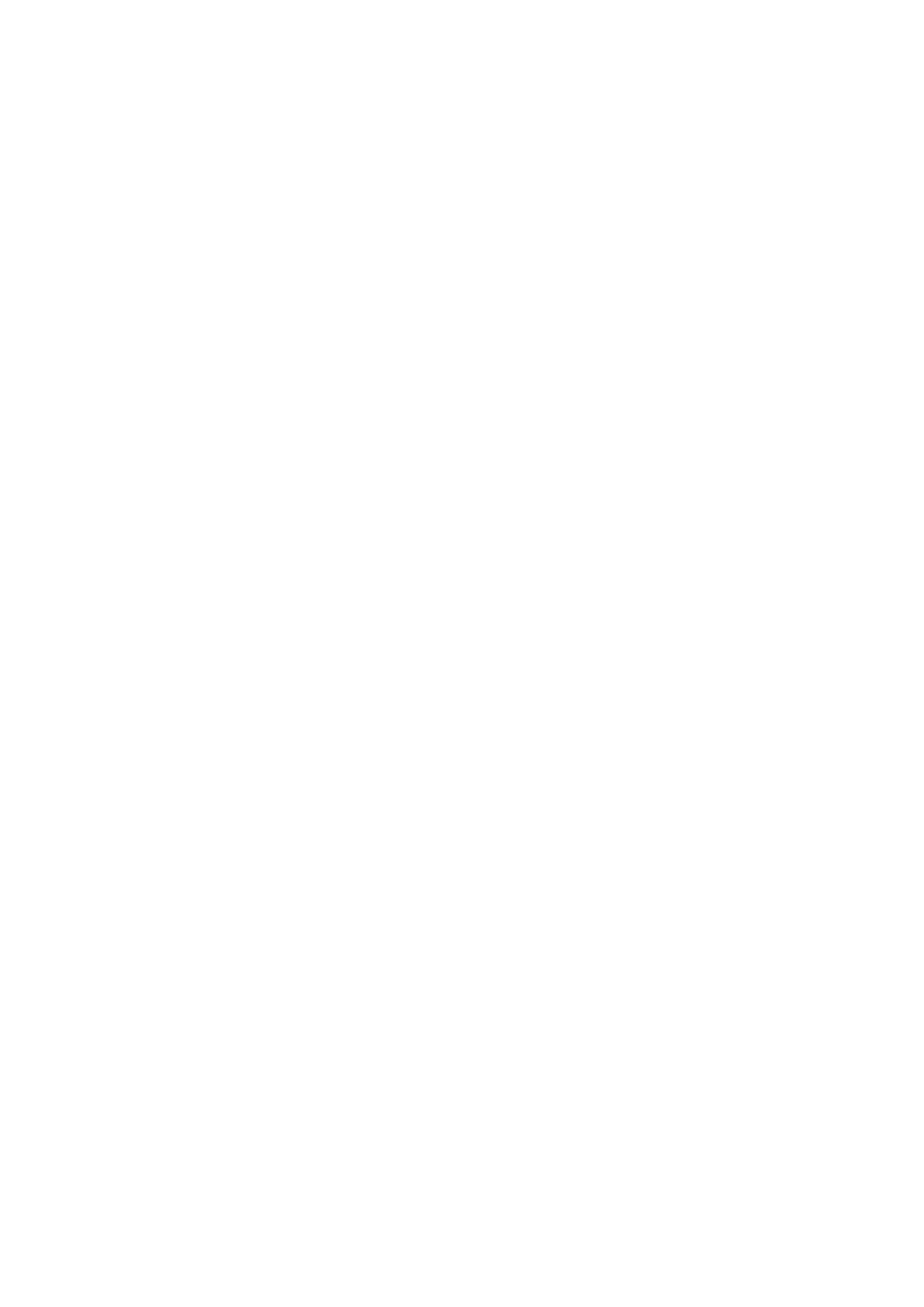 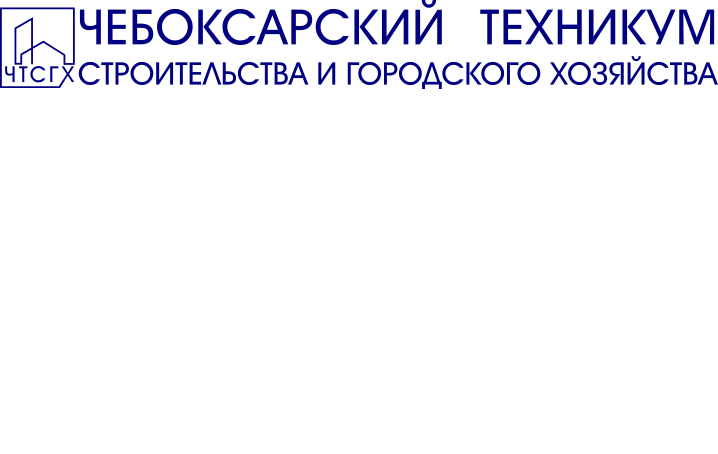 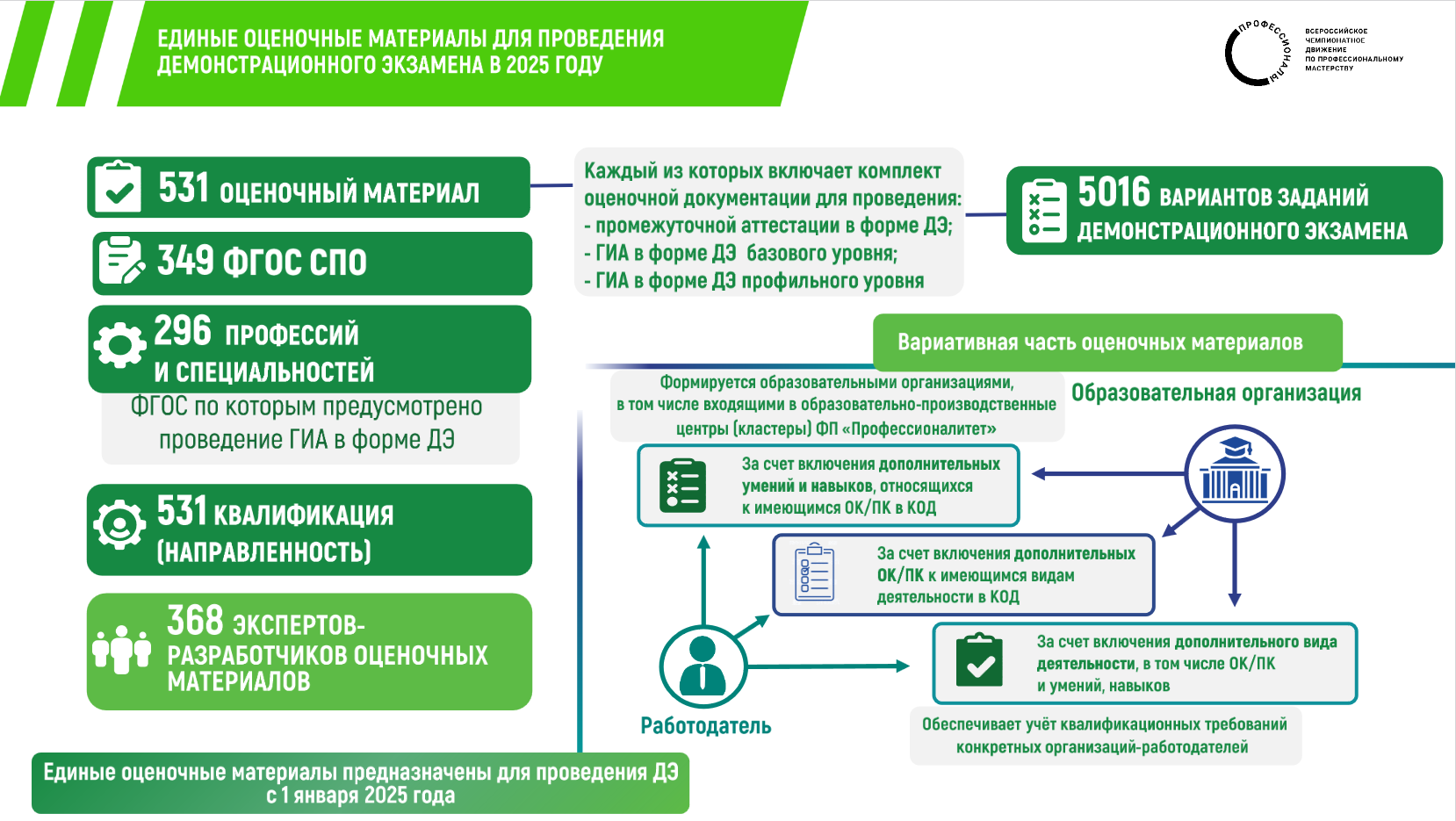 4
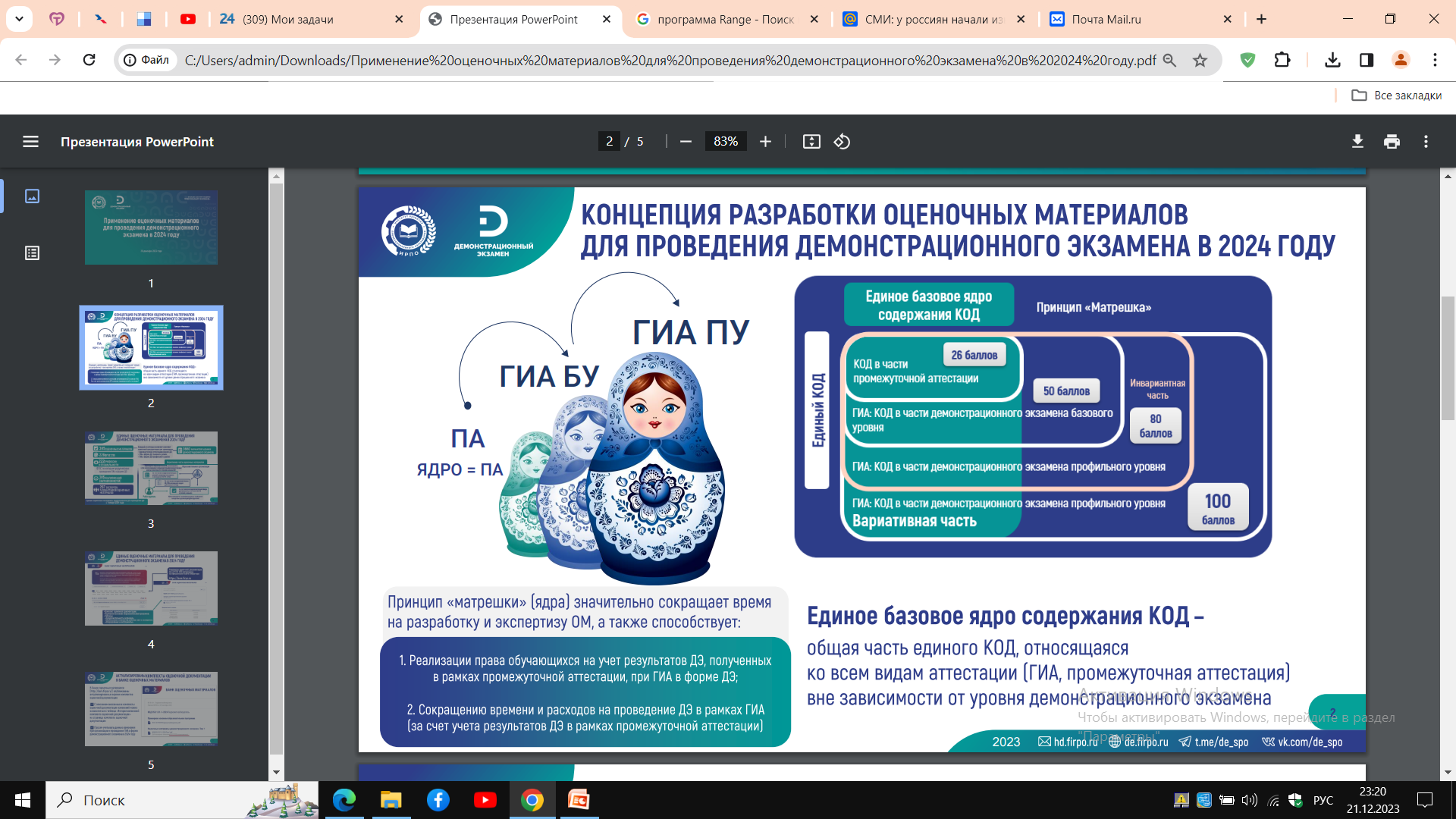 5
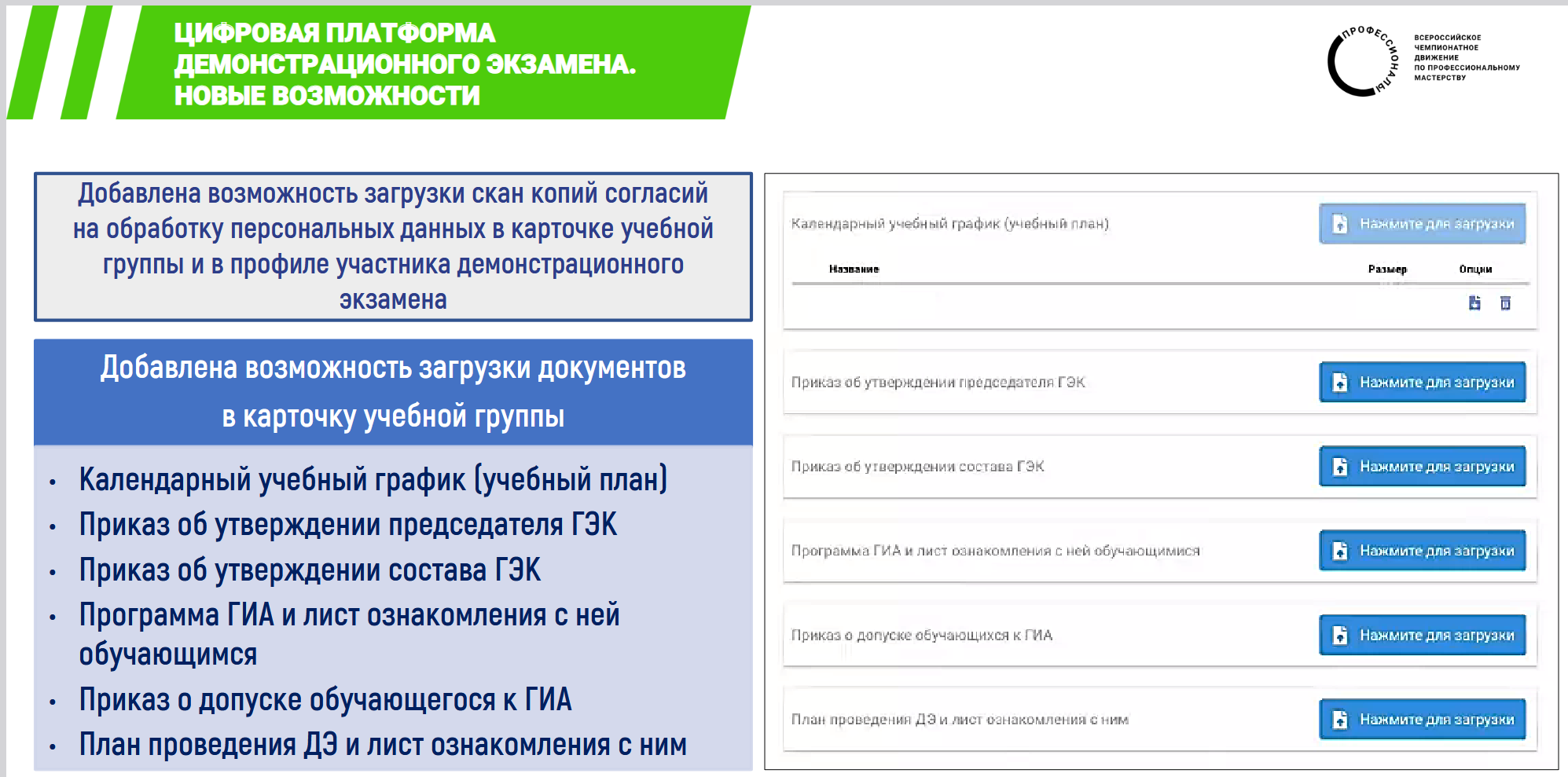 6
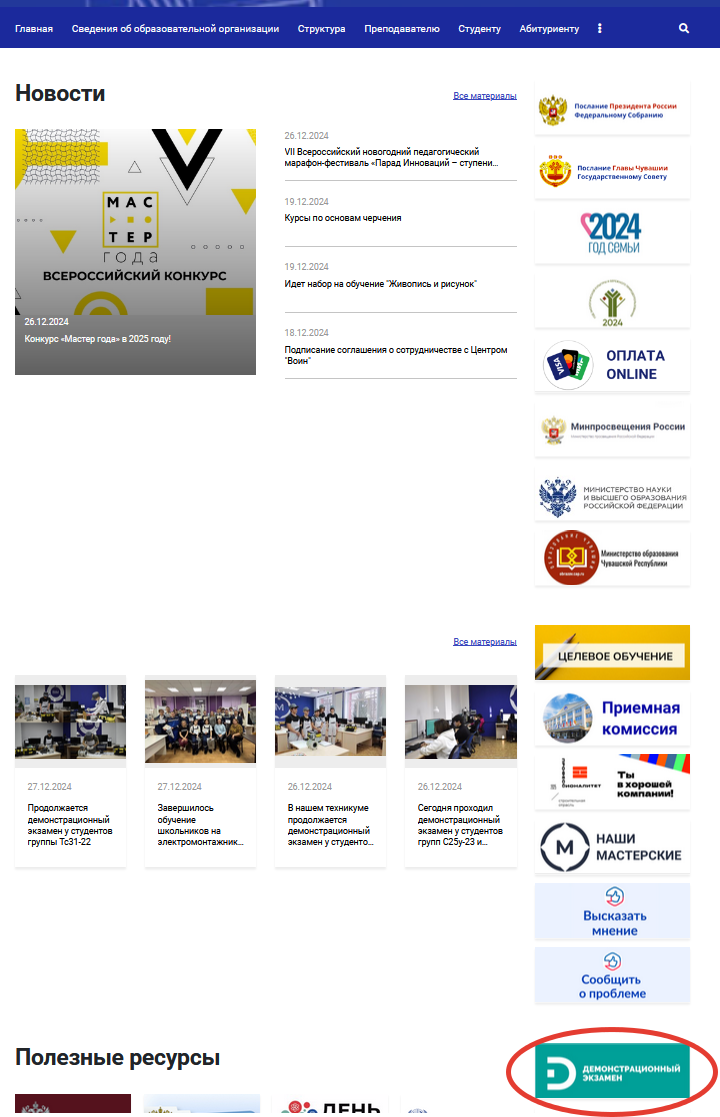 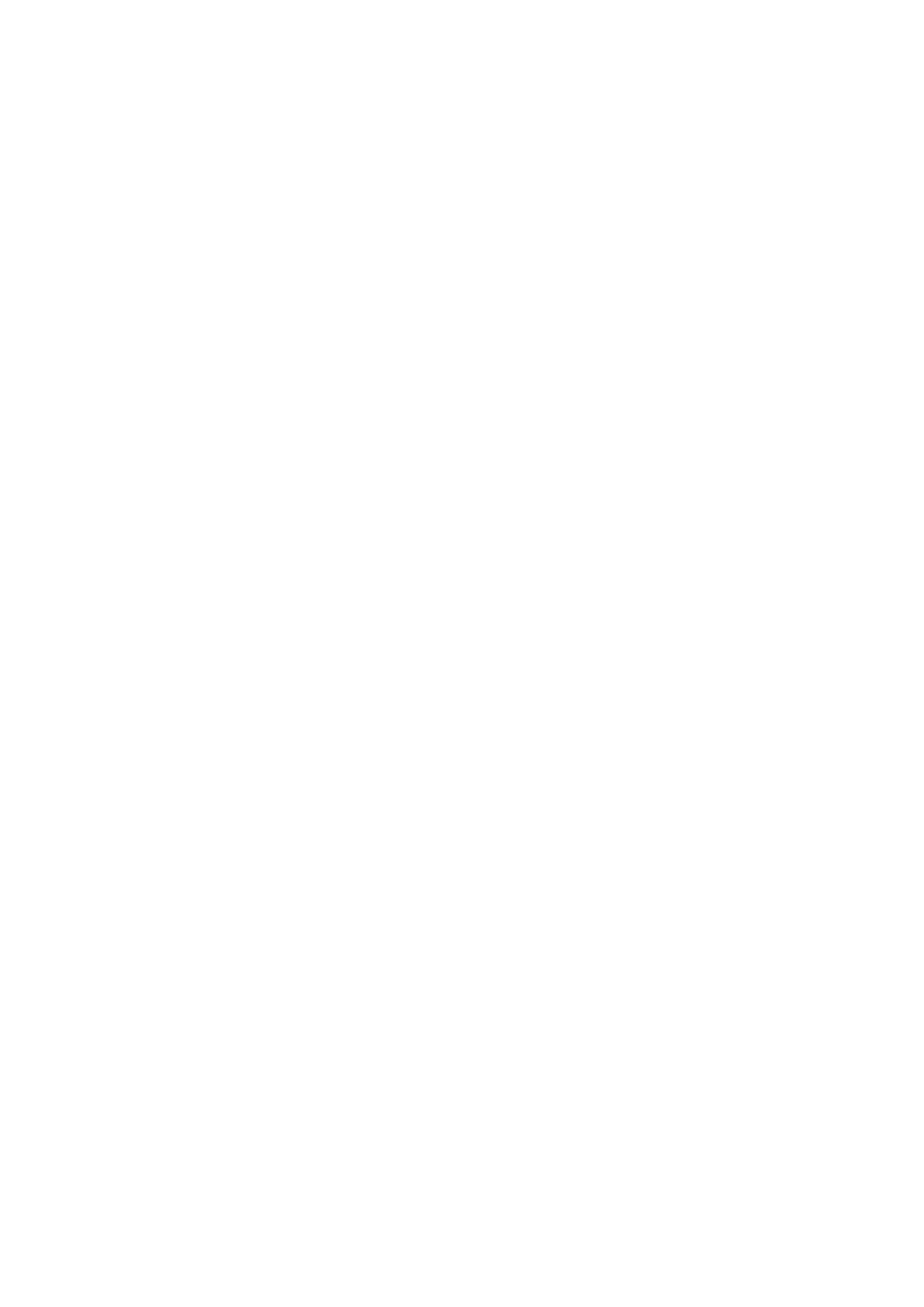 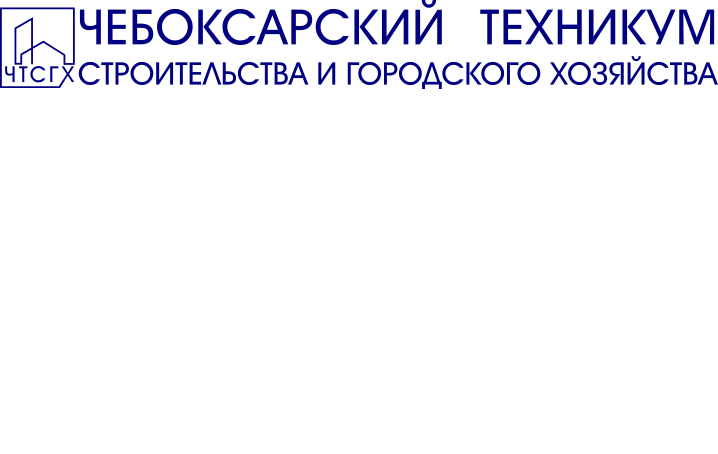 https://bom.firpo.ru/Public/y/2024
7
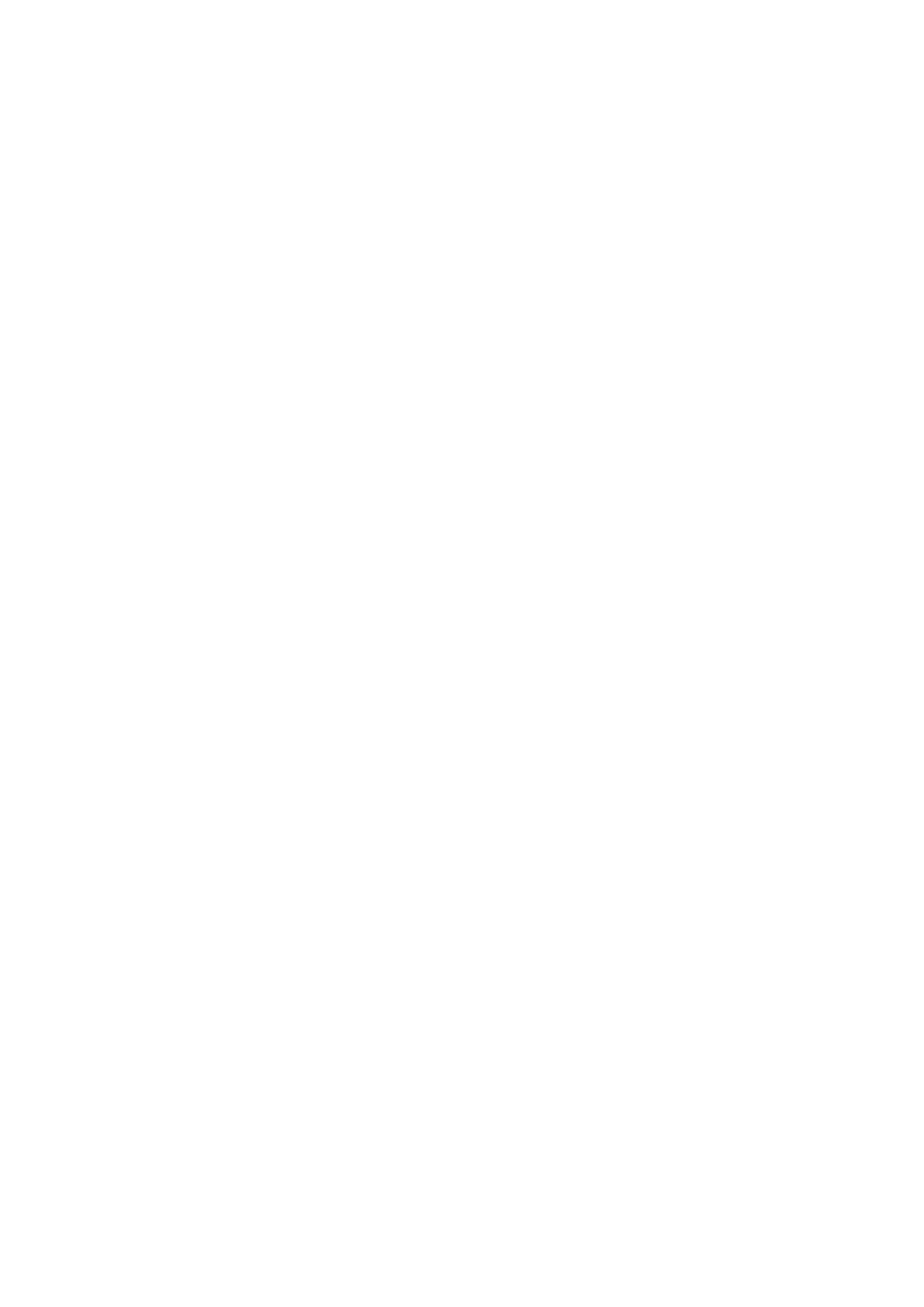 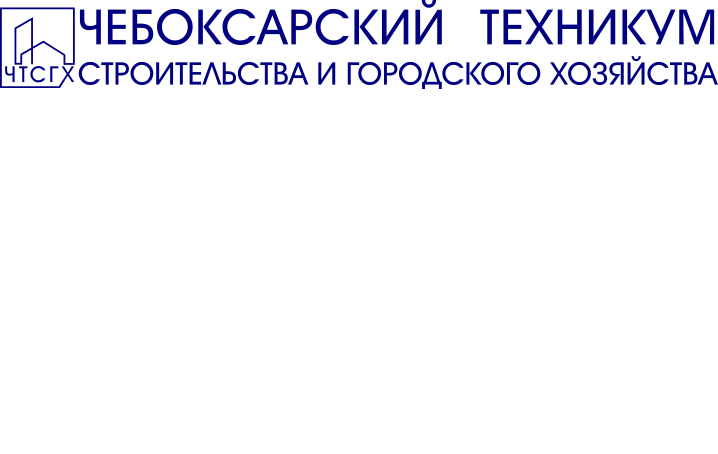 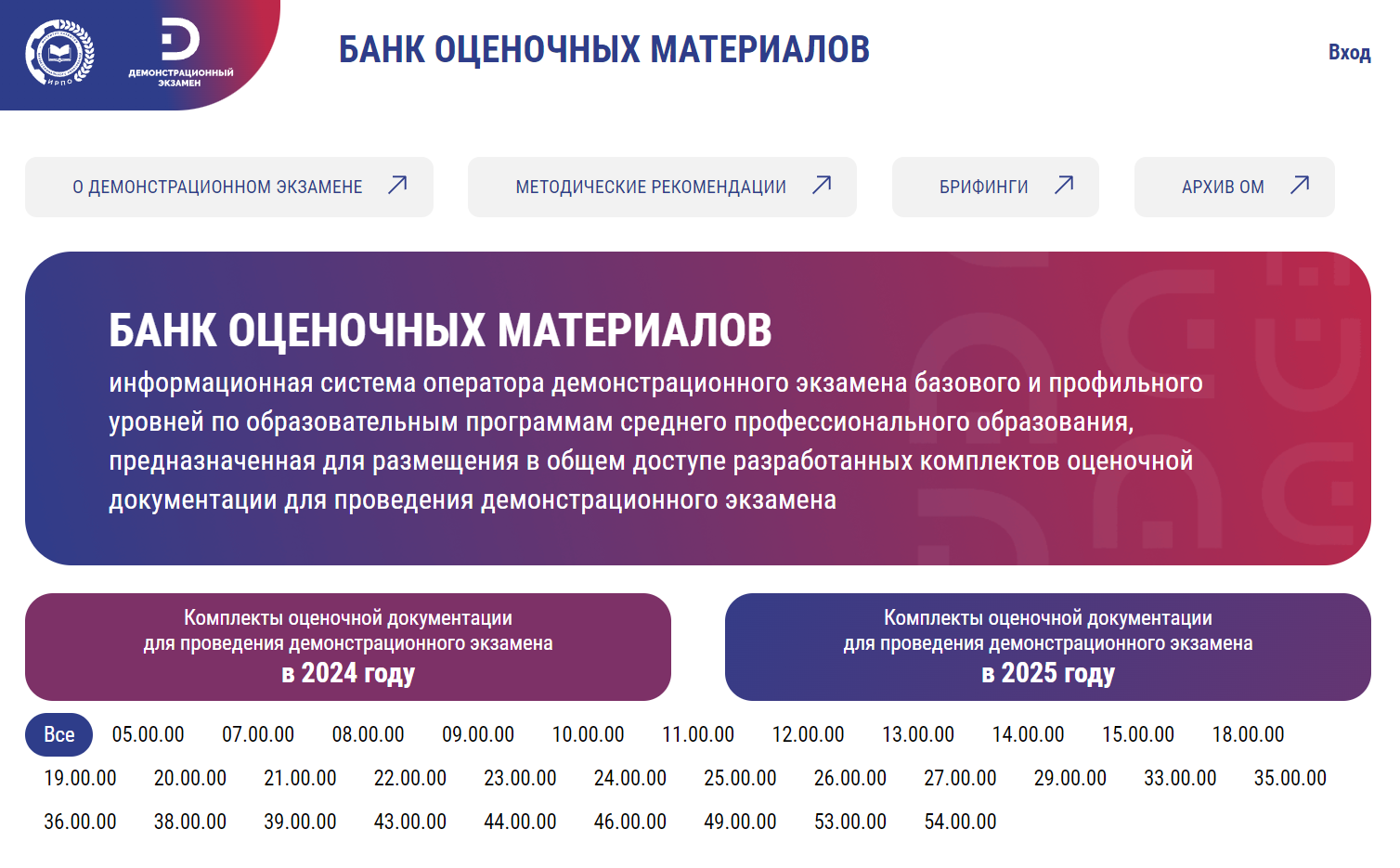 8
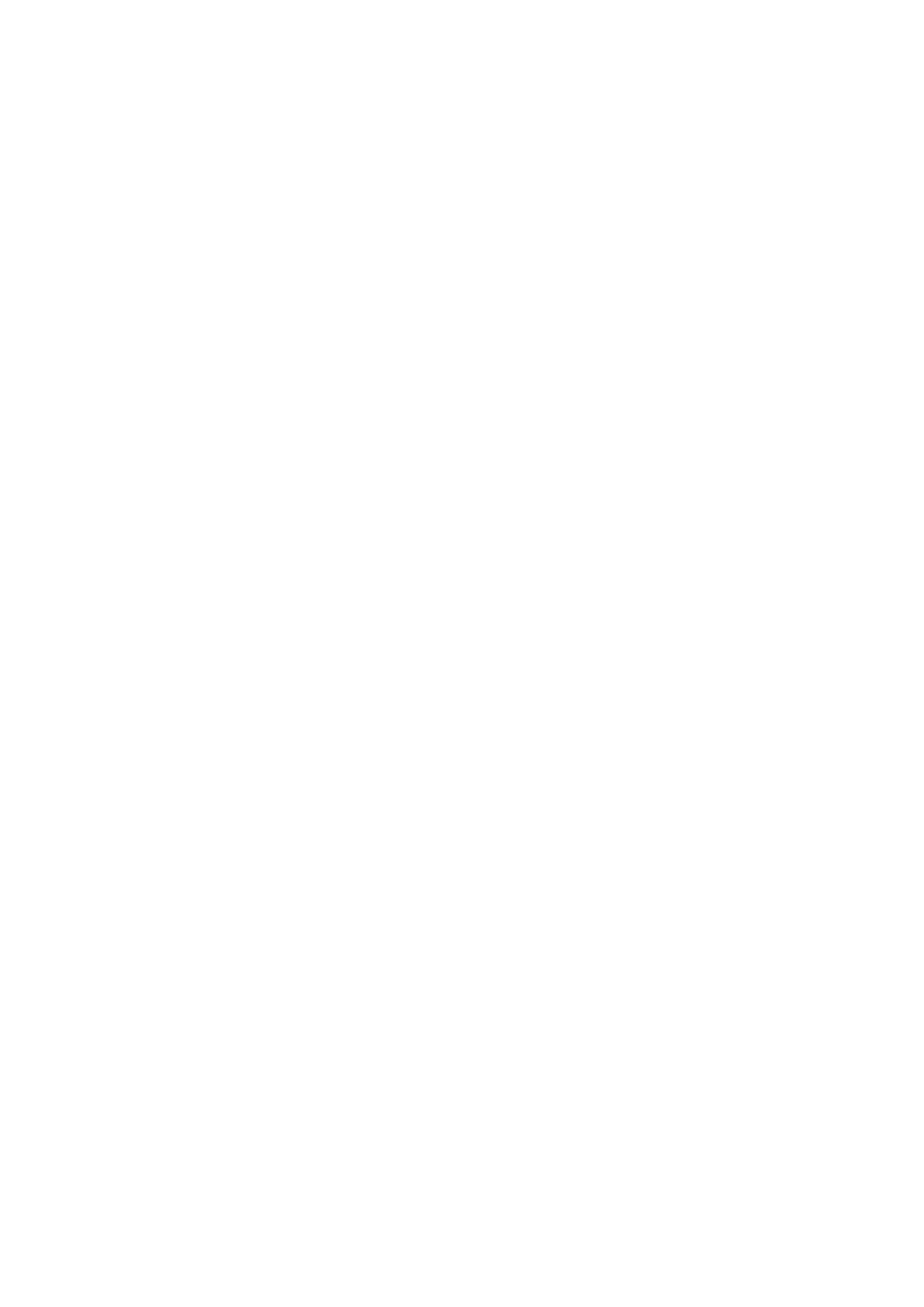 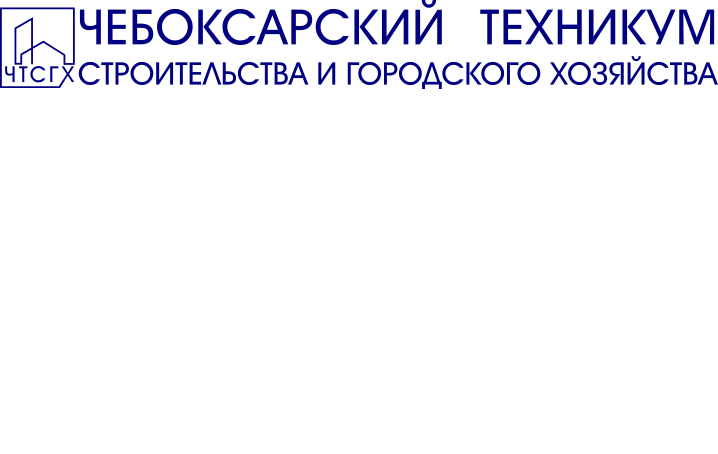 Запланированные сроки проведения демонстрационного экзамена в рамках Государственной итоговой аттестации
 в 2024-2025 учебном году

Очная форма обучения
Заочная форма обучения
9
Запланированные ДЭ в 2024-2025 учебном году
в качестве Промежуточной аттестации (1 час 30 мин) и 
Государственной итоговой аттестации (3 часа 30 мин)
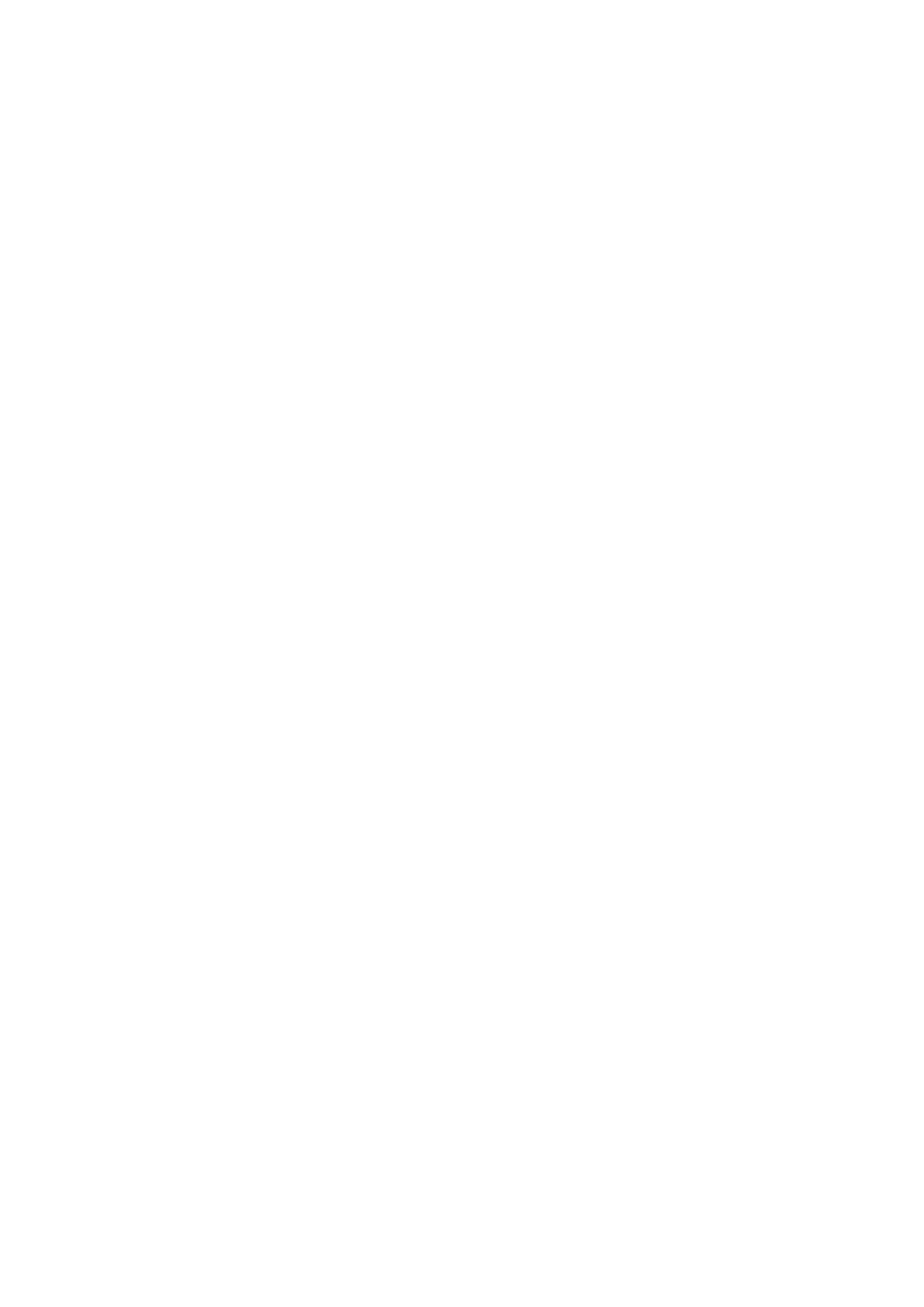 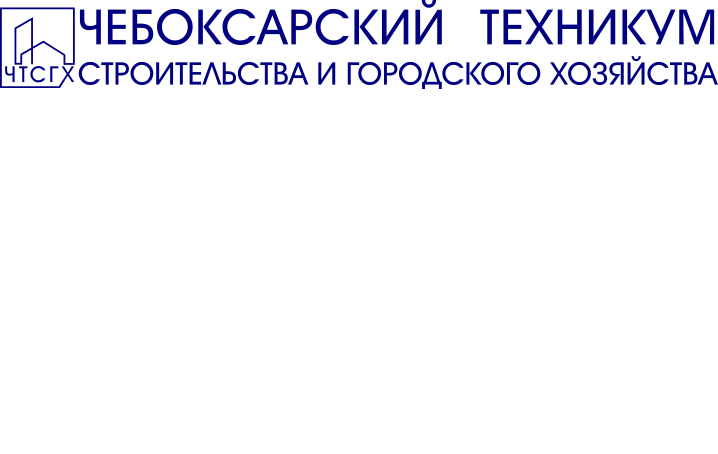 10
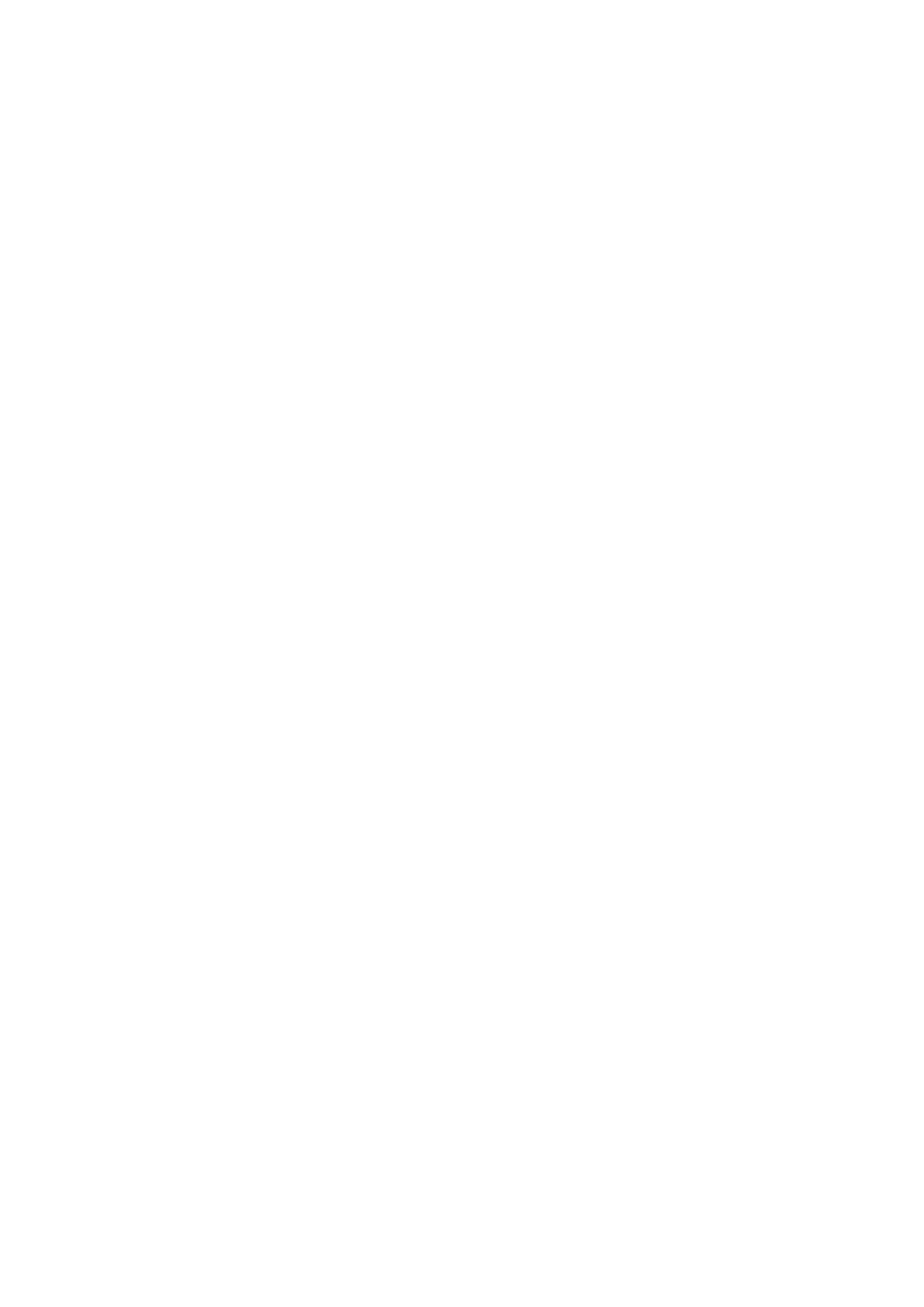 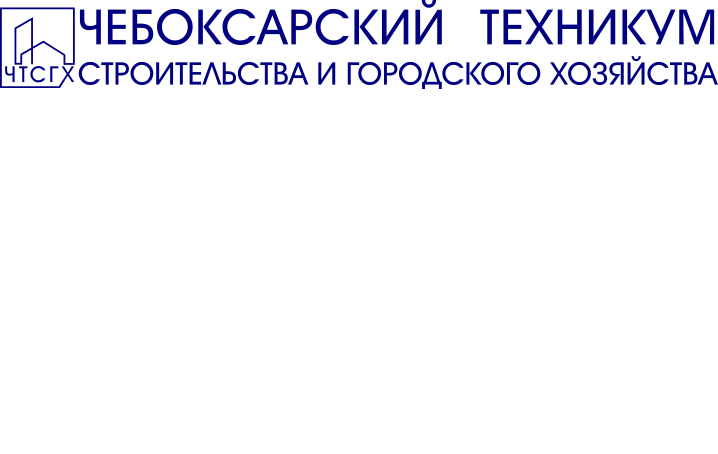 Запланированные ДЭ в 2024-2025 учебном году
в качестве Промежуточной аттестации (1 час 30 мин) и 
Государственной итоговой аттестации (3 часа 30 мин)
11
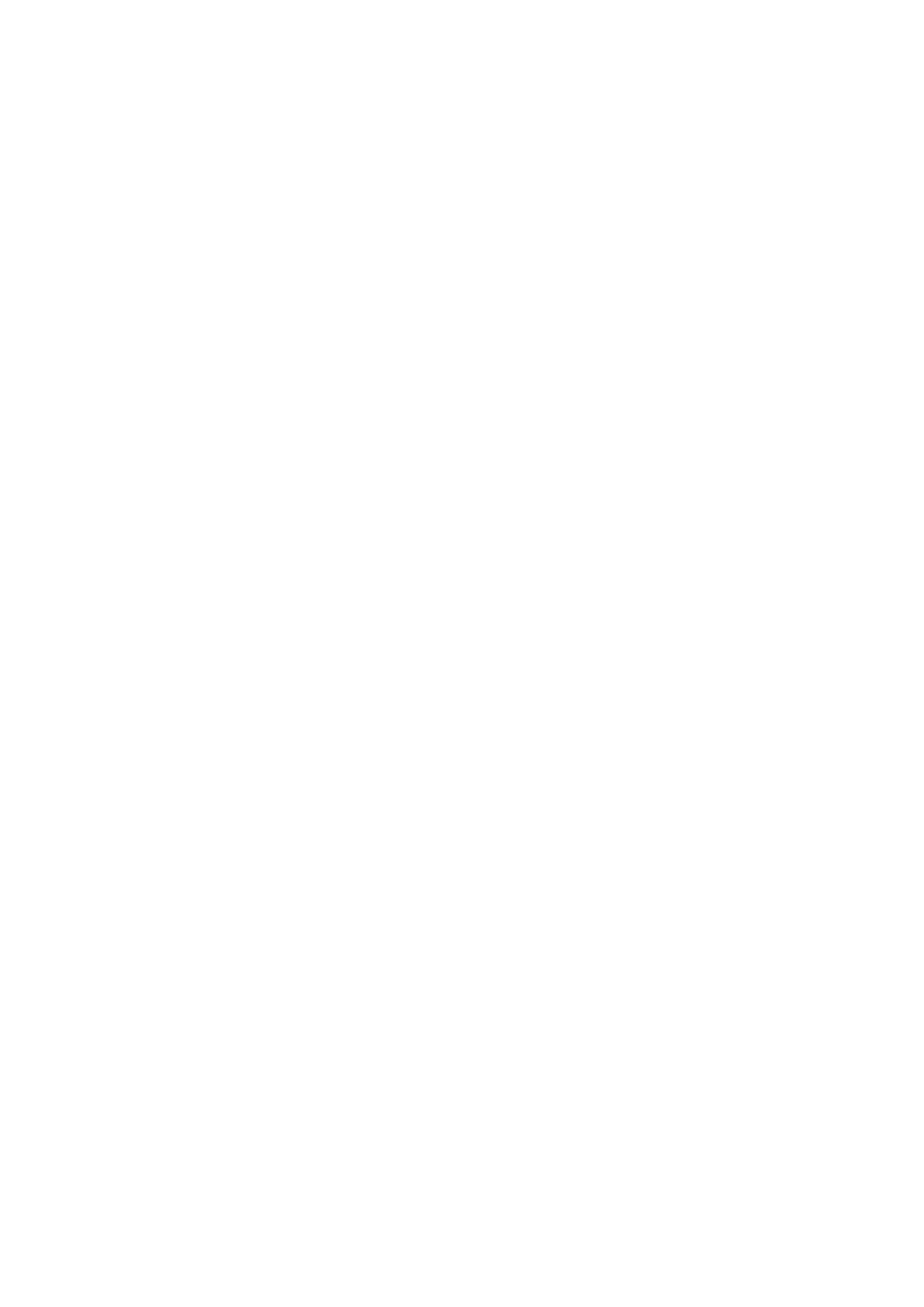 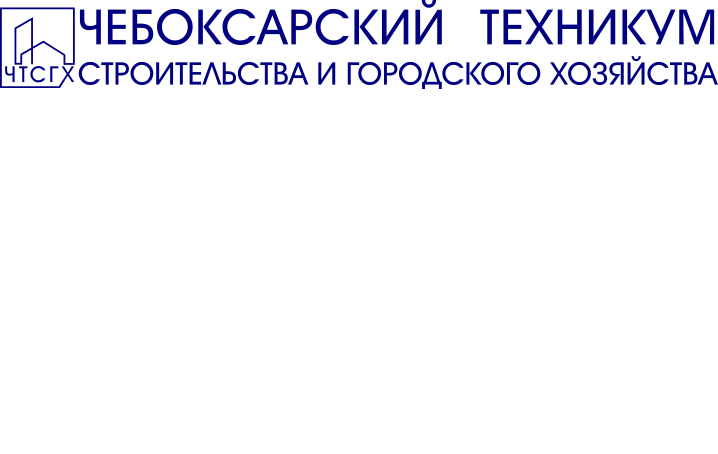 Запланированные ДЭ в 2024-2025 учебном году
в качестве Промежуточной аттестации (1 час 30 мин) и 
Государственной итоговой аттестации (3 часа 30 мин)
12
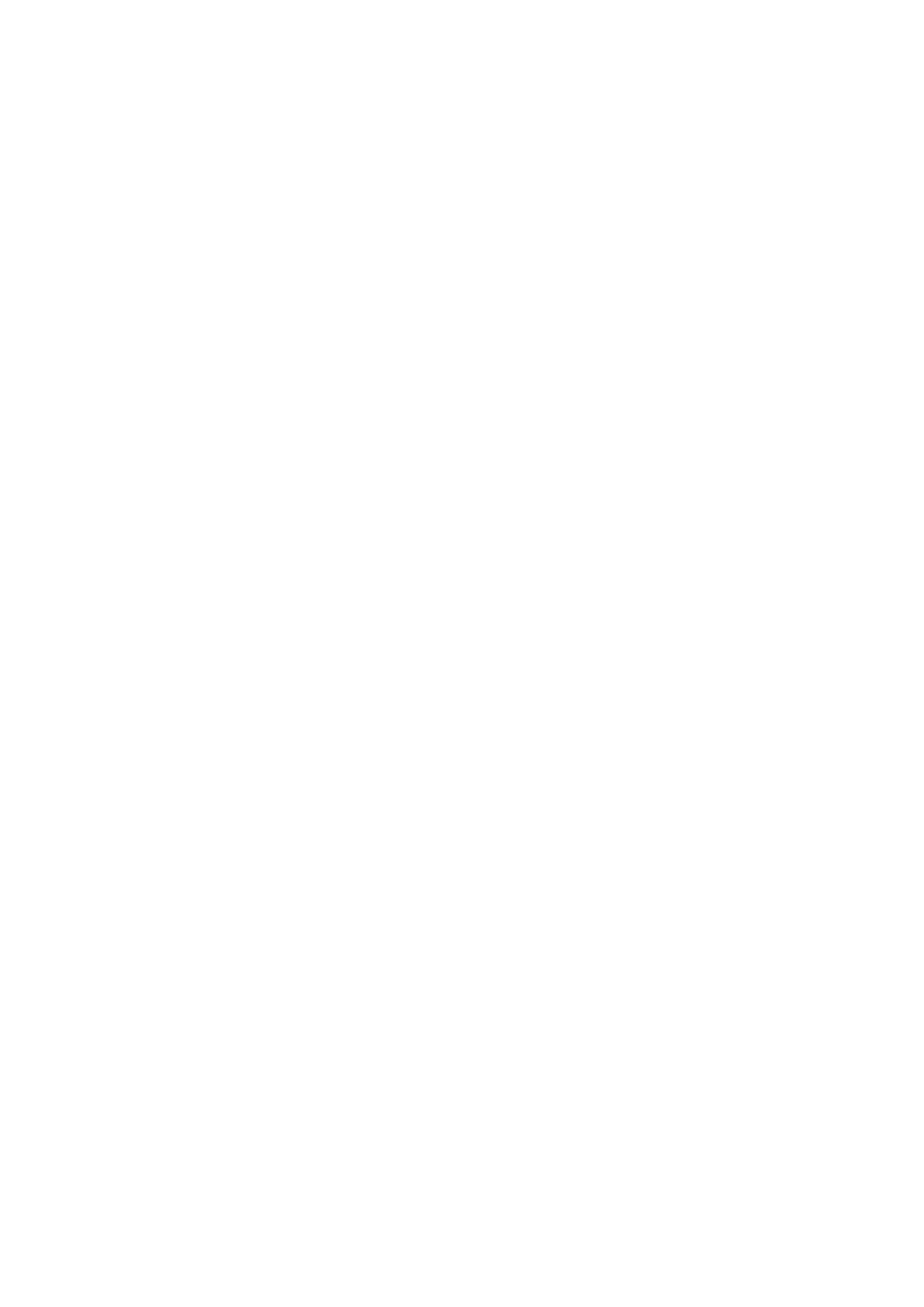 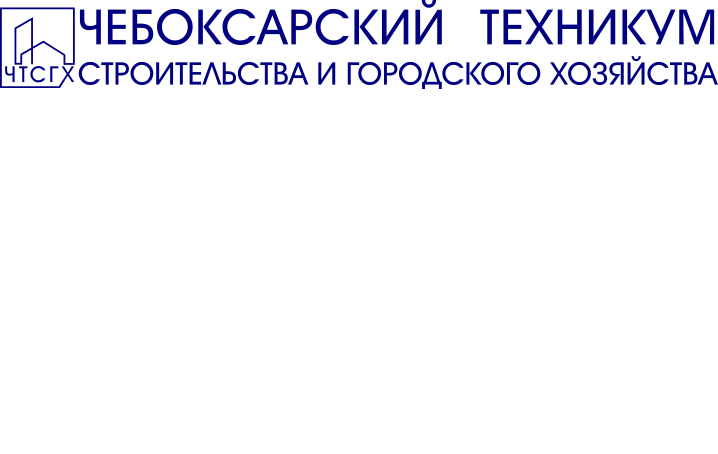 Контактные данные:

Отдел инновационной и производственной работы

Тюрина Марина Николаевна
mar.tyurina.1981@mail.ru
8 (8352) 22-38-99
13